Quia Tier 2Quarter 1  Week 1
Pitch
Definition: How high or low a note sounds
Beat
Definition: The steady pulse in music
Bar Line
Definition: A vertical line that is used to separate music into measures
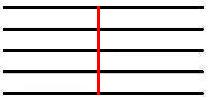 Double Bar Line
Definition: Two straight lines used to mark the end of a piece of music
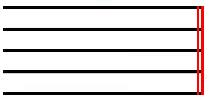 Measure
Definition: area between bar lines that has the notes and rhythms
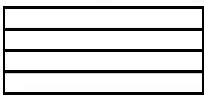 Music Staff
A music staff has FIVE lines and FOUR spaces

   A music staff is what 
the notes go on
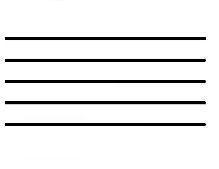 Treble Clef
This is a TREBLE CLEF.  

The treble clef indicates notes in a higher range.
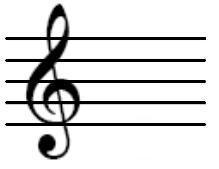 Note Durations
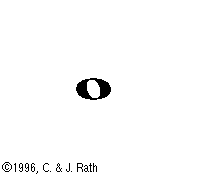 Note Name: Whole Note 
Note Duration: 4 Counts
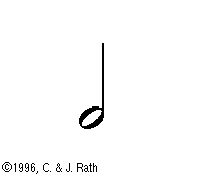 Note Name: Half Note
Note Duration: 2 Counts
Note Durations
Note Name: Quarter Note
Note Duration: 1 Count
Note Name: Eighth Note (Flagged)
Note Duration: 1/2 count
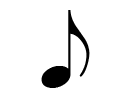 Note Durations
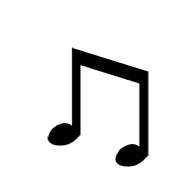 Note Name: Eighth Note (Barred)
Note Duration: 1/2 (+) 1/2 = 1
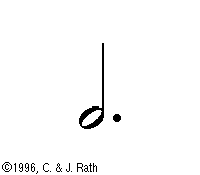 Note Name: Dotted Half Note
Note Duration: 3 Counts
Music Alphabet
A
G
B
C
F
E
D
The Music Alphabet consists of seven notes.  Once you get to G you go back to A and repeat again.
Treble Clef Note Names
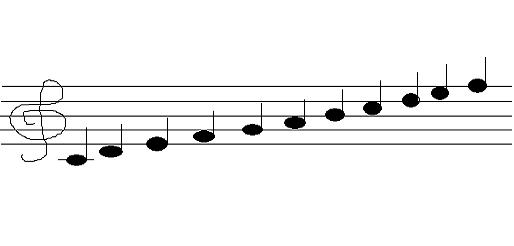 F
E
D
C
B
A
G
F
E
D
Middle C
Treble Clef Note Names
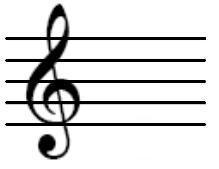 What do the letters of the spaces spell?
E
Bottom  Space: F
C
2nd Space: A
A
3rd Space: C
F
Top  Space: E
Treble Clef Note Names
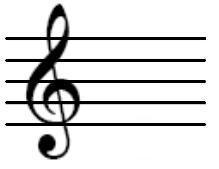 What is a saying we can use to remember the lines?
F
Bottom Line: E
D
2nd Line: G
B
3rd Line: B
G
4th Line: D
Top Line: F
E
Treble Clef Note Names
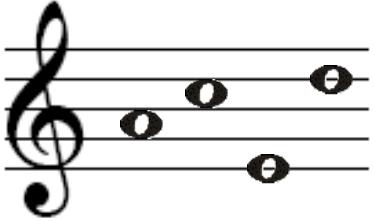 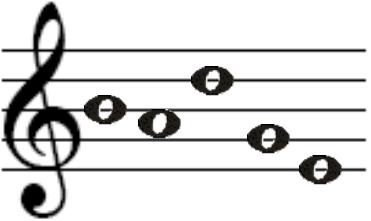 BADGE
ACED
Quia Tier 2Quarter 1  Week 2
Time Signatures
Top Number = How Many Beats per Measure
Top Number = 4 =
4 Beats Per Measure
Top Number = 3 =
3 Beats Per Measure
Top Number = 95 =
95 Beats Per Measure
Time Signatures
Bottom Number = What note gets the beat
__2__
2
__6__
8
__4__
4
Eighth Note
Quarter Note
Half Note
Time Signatures
Common Time – 
Another way of writing a 4/4 time signature.  It means the SAME as a 4/4 time signature does
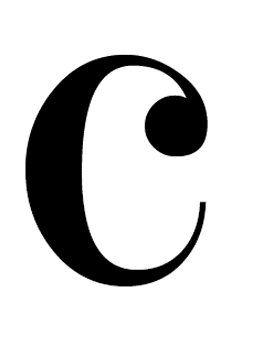 Time Signatures
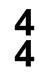 = 4 Beats Per Measure
= Quarter Note gets the Beat
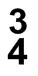 = 3 Beats Per Measure
= Quarter Note gets the Beat
Time Signatures
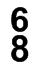 = 6 Beats Per Measure
= Eighth Note gets the Beat
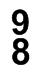 = 9 Beats Per Measure
= Eighth Note gets the Beat
Rhythm
Definition: The patterns of long and short sounds and silence in music.
Rhythm Examples
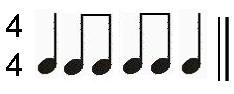 A plus sign (+) will be used  for the second half of the beat
1      2        +      3         +       4
Rhythm Examples
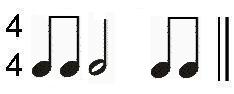 An underscore (_) will be used when notes receive more than one count
1      +   2_3           4       +
Rhythm Examples
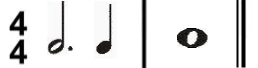 A space will go between counts for new notes
1_2_3      4                    1_2_3_4
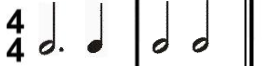 1_2_3     4                  1_2    3_4
Rhythm Fill in the Blank
What notes will complete the following measures? Write in the note name
Quarter Note
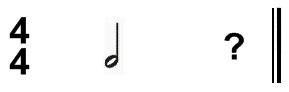 Half Note
Rests
Definition:  A rest is a time in the music when no singing or playing occurs
Rest Types
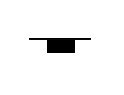 Rest Name: Whole Rest 
Rest Duration: 4 counts
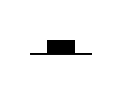 Rest Name: Half Rest 
Rest Duration: 2 counts
Rest Types
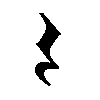 Rest Name: Quarter Rest
Rest Duration: 1 count
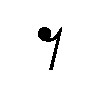 Rest Name: Eighth Rest
Rest Duration: 1/2 count
Solfege
Definition: A series of syllables that correspond to the notes of the scale
Solfege
DO
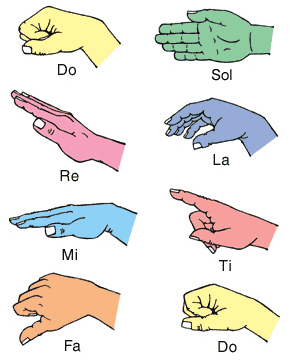 TI
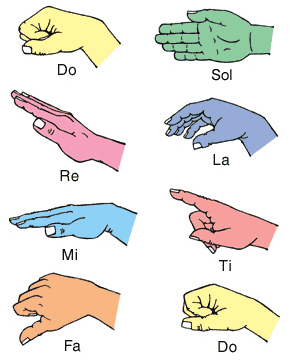 LA
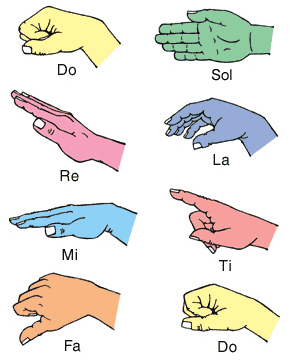 SOL
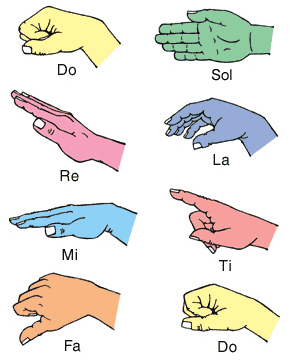 FA
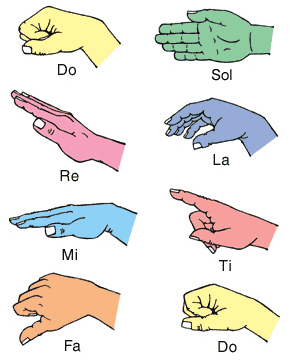 MI
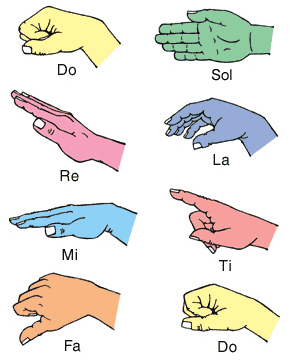 RE
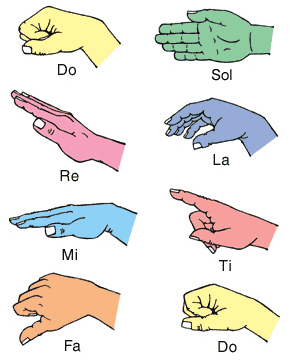 DO
Solfege
If C is “DO”…
Solfege
If C is “DO”…
Solfege
DO
TI
LA
SOL
FA
MI
RE
DO
Solfege
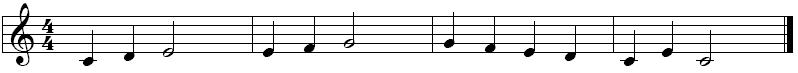 DO RE MI      MI FA SOL     SOL FA MI RE   DO MI DO
Solfege
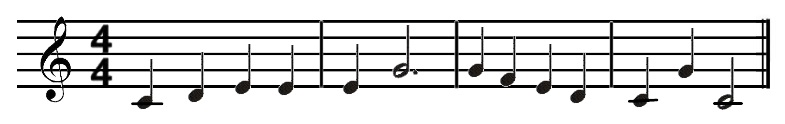 DO RE MI MI      MI SOL    SOL FA MI RE  DO SOL DO
Solfege
If F is “DO”…
Solfege
If F is “DO”…
Solfege
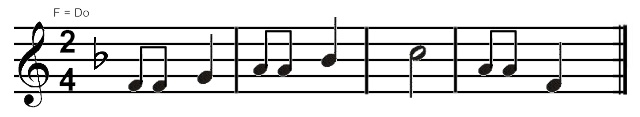 DO DO RE   MI MI FA    SOL      MI MI DO
Solfege
If G is “DO”…
Solfege
If G is “DO”…
Solfege
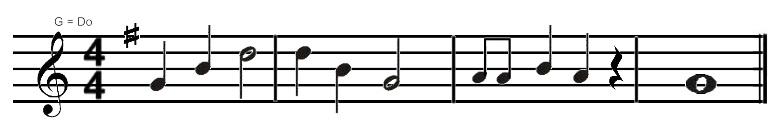 DO MI SOL    SOL MI DO   RE RE MI RE     DO
Quia Tier 2Quarter 1  Week 3
Major Scale
Definition:  A series of notes based on musical steps
Solfege for a Major Scale
DO
TI LA SOLFAMIREDO
Solfege
If E is “DO”…
Solfege
If E is “DO”…
Solfege
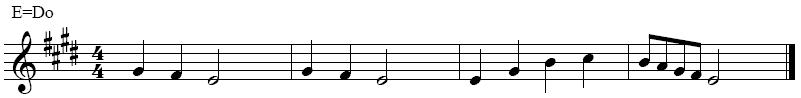 MI RE DO      MI RE DO     DO MI SOL LA    SOL FA MI RE DO
Solfege
If D is “DO”…
Solfege
If E is “DO”…
Solfege
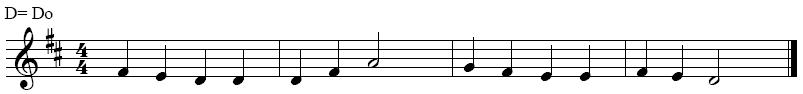 MI RE DO DO   DO MI SOL   FA MI RE RE   MI RE DO
Rhythm and Rests
Remember to check your time signatures!
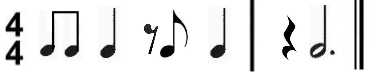 Parentheses go around rest counts to indicate silence
1    +         2       (3)   +            4            (1)     2_3_4
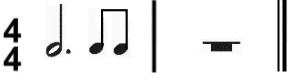 1_2_3       4     +                          (1_2_3_4)
Rhythm and Rests
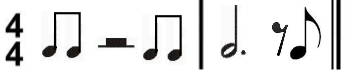 1     +        (2_3)        4    +              1_2_3        (4)  +
Rhythm Fill in the Blank
What rest would complete the following measures?
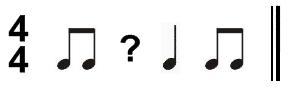 Quarter Rest
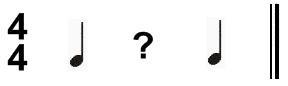 Half Rest
Quia Tier 2Quarter 1  Week 4
Dynamics
Definition: How loud or soft you sing
Dynamics
English Word
Italian Word
Very Loud/Strong
Loud/Strong
Medium Loud/Strong
Medium Soft
Soft
Very Soft
Gradually get louder
Gradually get softer
Fortissimo
Forte
Mezzo Forte
Mezzo Piano
Piano
Pianissimo
Crescendo
Decrescendo
Dynamics
English Word
Symbol
Very Loud/Strong
Loud/Strong
Medium Loud/Strong
Medium Soft
Soft
Very Soft
Gradually get louder
Gradually get softer
ff
f
mf
mp
p
pp
<
>
Quia Tier 2Quarter 1  Week 5
Unison
Definition:  When everyone is singing the same thing at the same time
Harmony
Definition: When different voice parts are singing different rhythms or notes at the same time
Quia Tier 2Quarter 1  Week 6
Bass Clef
This is a BASS CLEF.  

The bass clef is used to indicate notes in a lower range.  

**Practice drawing bass clefs**
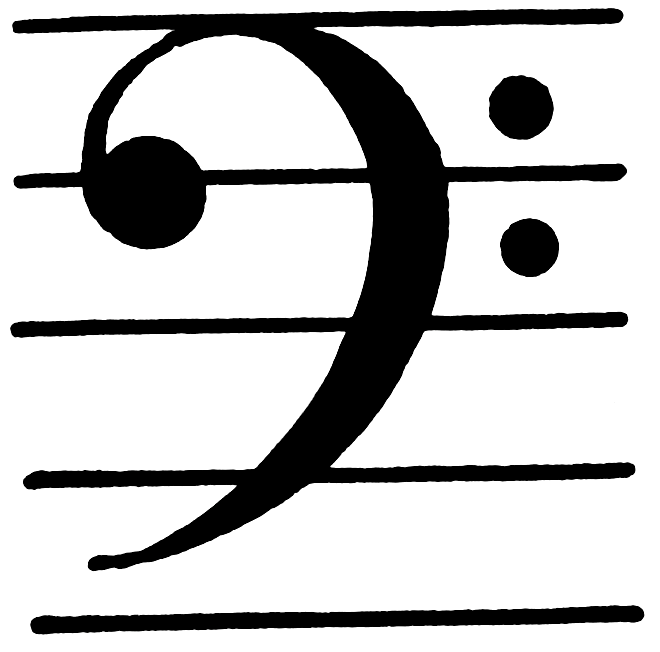 Bass Clef Note Names
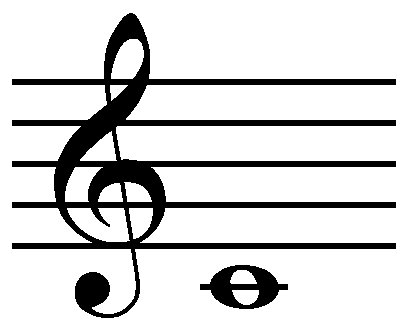 C
B
A
G
F
E
D
C
B
A
G
Bass Clef Note Names
What is a saying we can use to remember the spaces?
Bottom Space: A
G
E
2nd Space: C
C
3rd Space: E
A
Top Space: G
Bass Clef Note Names
A
Bottom Line: G
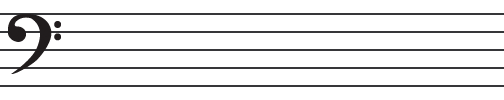 What is a saying we can use to remember the lines?
F
2nd Line: B
D
3rd Line: D
B
4th Line: F
G
Top Line: A
Bass Clef Note Names
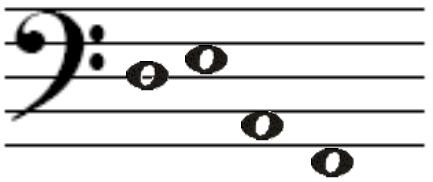 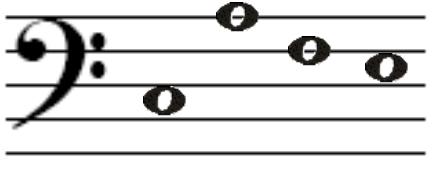 CAFE
DEAF